Identifying Police Officers at Risk of Adverse Events
Date: 2016/10/13
Author: Samuel Carton, Ayesha Mahmud, Crystal Cody, Jennifer Helsby, Youngsoo Park, CPT Estella Patterson, Rayid Ghani, Kenneth Joseph, Joe Walsh, Lauren Haynes
Source: KDD '16
Advisor: Jia-Ling Koh
Speaker:Chen-Wei Hsu
1
Outline
Introduction

Method

Experiment

Conclusion
2
Introduction
Motivation
Adverse events between police and the public, such as deadly shootings or instances of racial profiling, can cause serious or deadly harm, damage police legitimacy, and result in costly litigation

Today’s  EIS are not data-driven and typically rely on simple thresholds based entirely on expert intuition
3
Introduction
Goal
We apply, to our knowledge, the first use of machine learning toward prediction of adverse incidents from internal  police  department data

We show significant improvement over existing systems at flagging at-risk officers

We take preliminary steps toward understanding the situational factors that lead to an adverse event.
4
Introduction
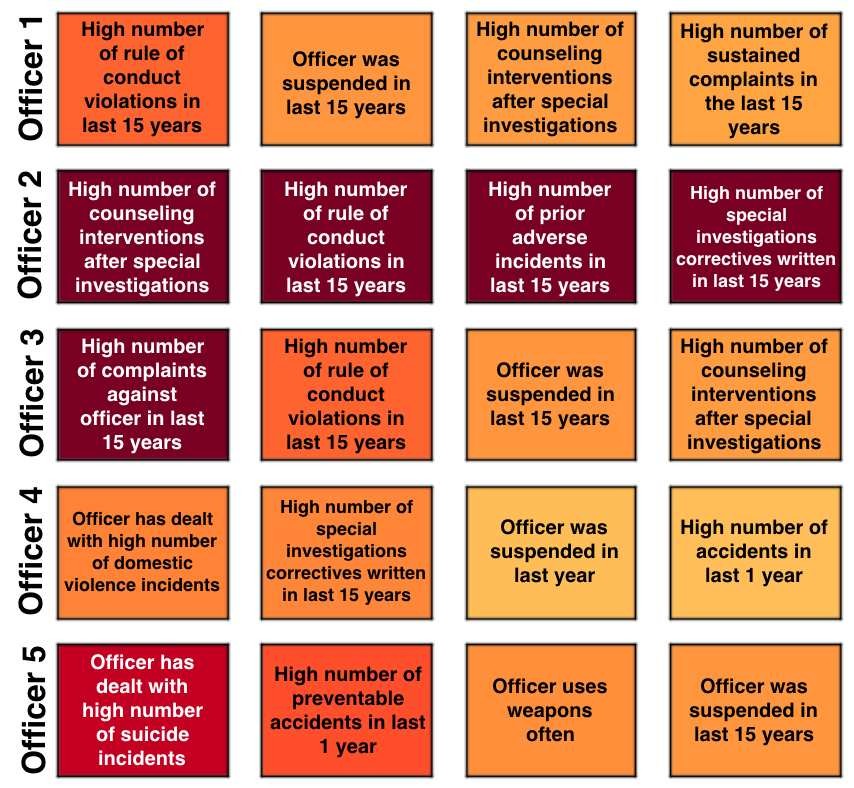 Figure 1: An illustration of five at-risk officers that will go on to have an adverse incident and their risk factors. The darker the red, the stronger the importance of that feature
5
Introduction
To improve the current system, we focus on the following prediction  task:

Given the set of all active officers at time t and all data from time periods prior to t, predict which officers will have an adverse interaction in the next  year.
6
Introduction
Framework
EISs
Predict which officers will have an adverse interaction in the next year
Training Modle
New feature
Random Forests
7
Outline
Introduction

Method

Experiment

Conclusion
8
Method
EXISTING EARLY INTERVENTION SYSTEMS


EISs, which are designed to detect officers exhibiting alarming behavioral patterns and prompt intervention such as counseling or training before serious problems arise, have been regarded as risk-management tools for countering this issue

threshold systems are easily gamed

 threshold-based systems are difficult to customize
9
Method
POLICE MISCONDUCT

officer characteristics

situational factors

neighborhood factors
10
Method
DATA DESCRIPTION
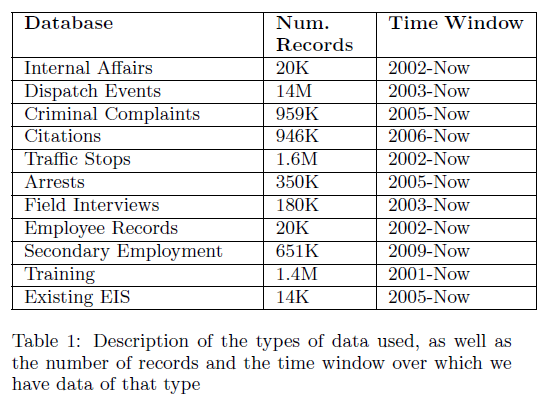 11
Method
Internal Affairs Data

 justified
 preventable
 sustained
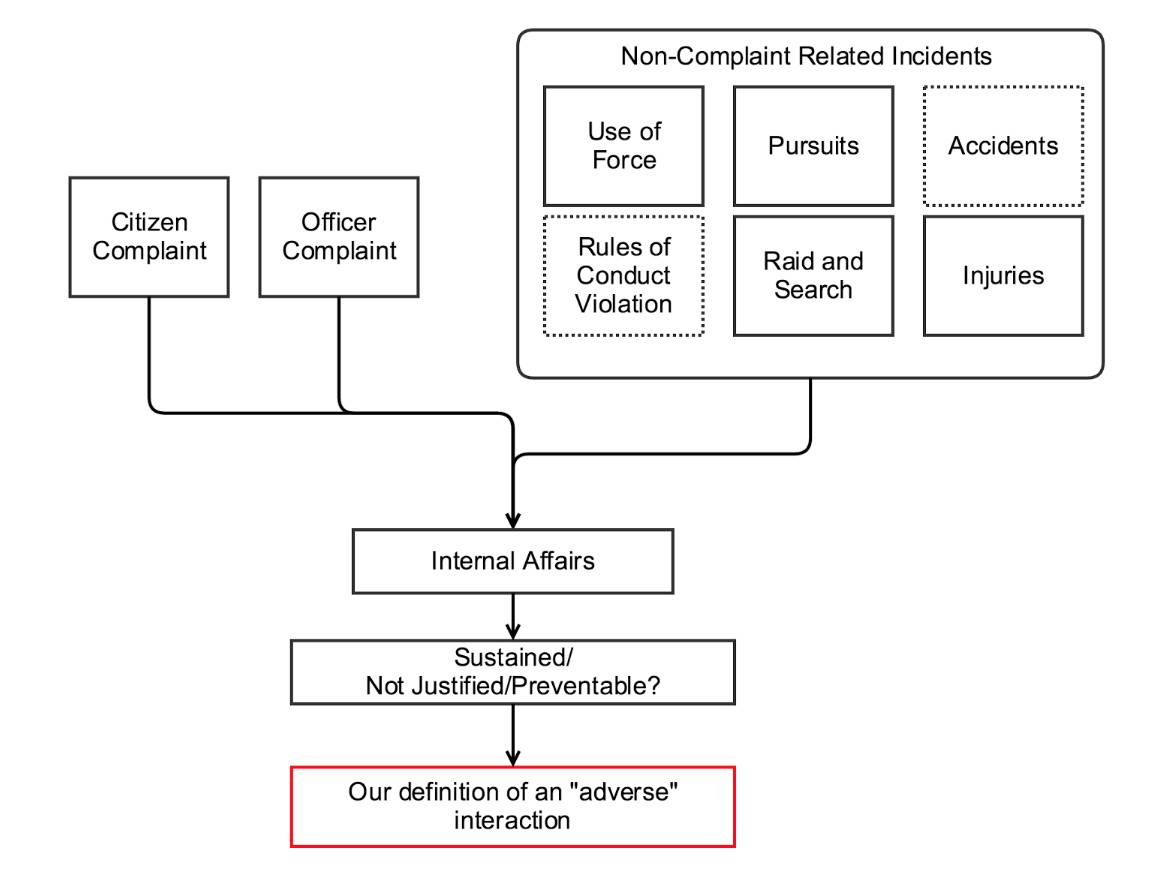 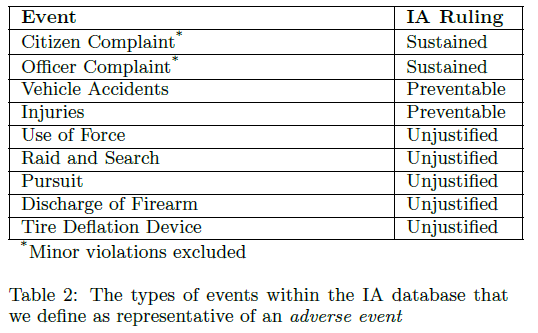 12
Method
Data Limitations

traffic stops, field interviews, and criminal complaints are entered into the CMPD system by the officers themselves, often in the midst of busy shifts or retroactively after their shifts have ended
13
Method
Feature Generation

432 features

officer level, we generate behavioral features by aggregating the record of incidents by each officer, establishing a behavioral history

 a sudden increase  in the number of arrests in the six-month period prior to the point of analysis

include the existing EIS thresholds as featured in our model
14
Method
Model Evaluation
AdaBoost
Random Forests
Logistic Regression
Support Vector Machines
15
Outline
Introduction

Method

Experiment

Conclusion
16
Experiments
Predictive Performance
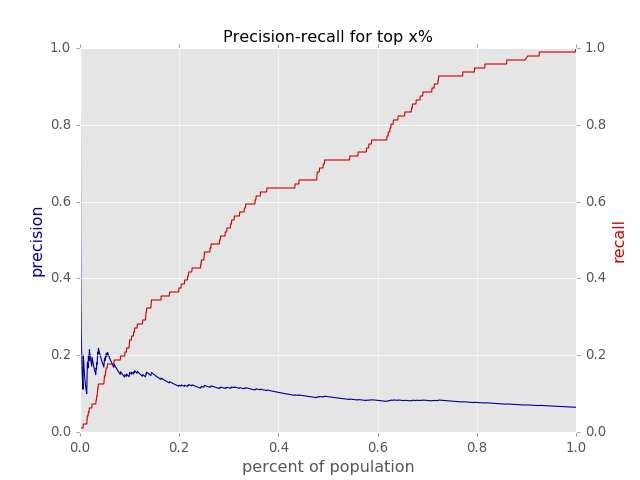 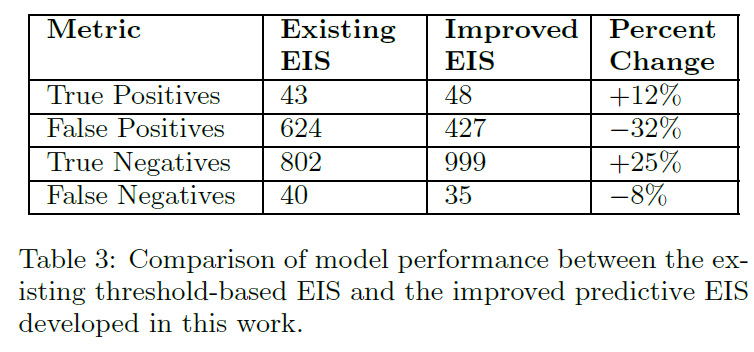 17
Experiments
Feature Analysis








Figure 4: Feature directionalities from the officer-level random forest model
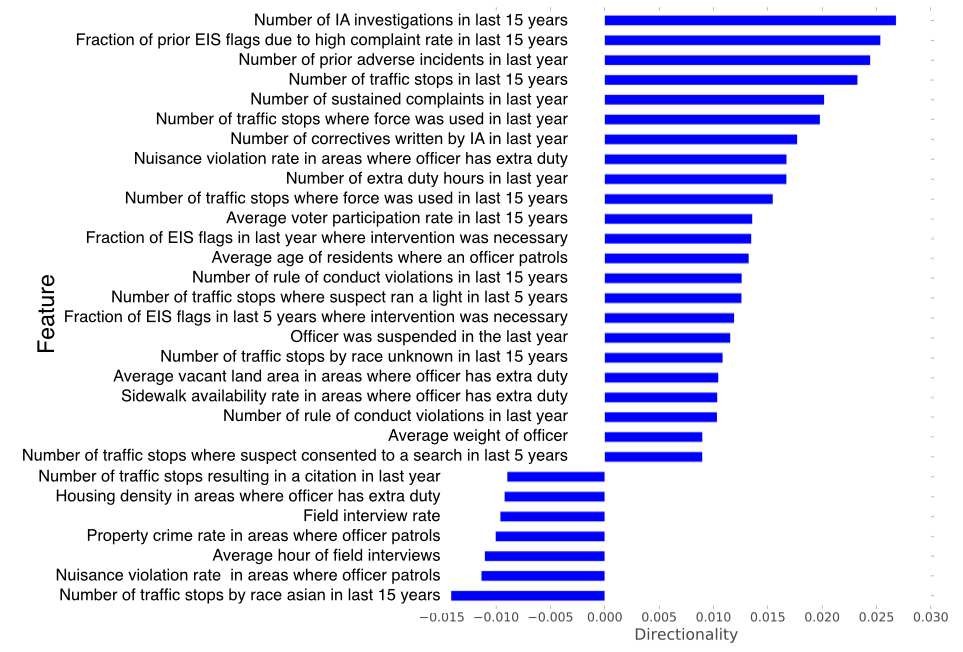 18
Experiments
19
Experiments
20
Experiments
21
Experiments
22
Outline
Introduction

Method

Experiment

Conclusion
23
Conclusion
our goal is to take this system, developed for CMPD, and extend it to other departments across the US

We are hopeful that work at the intersection of data science, social science and the practice of policing can someday help to advance the work being done in these contexts as well
24